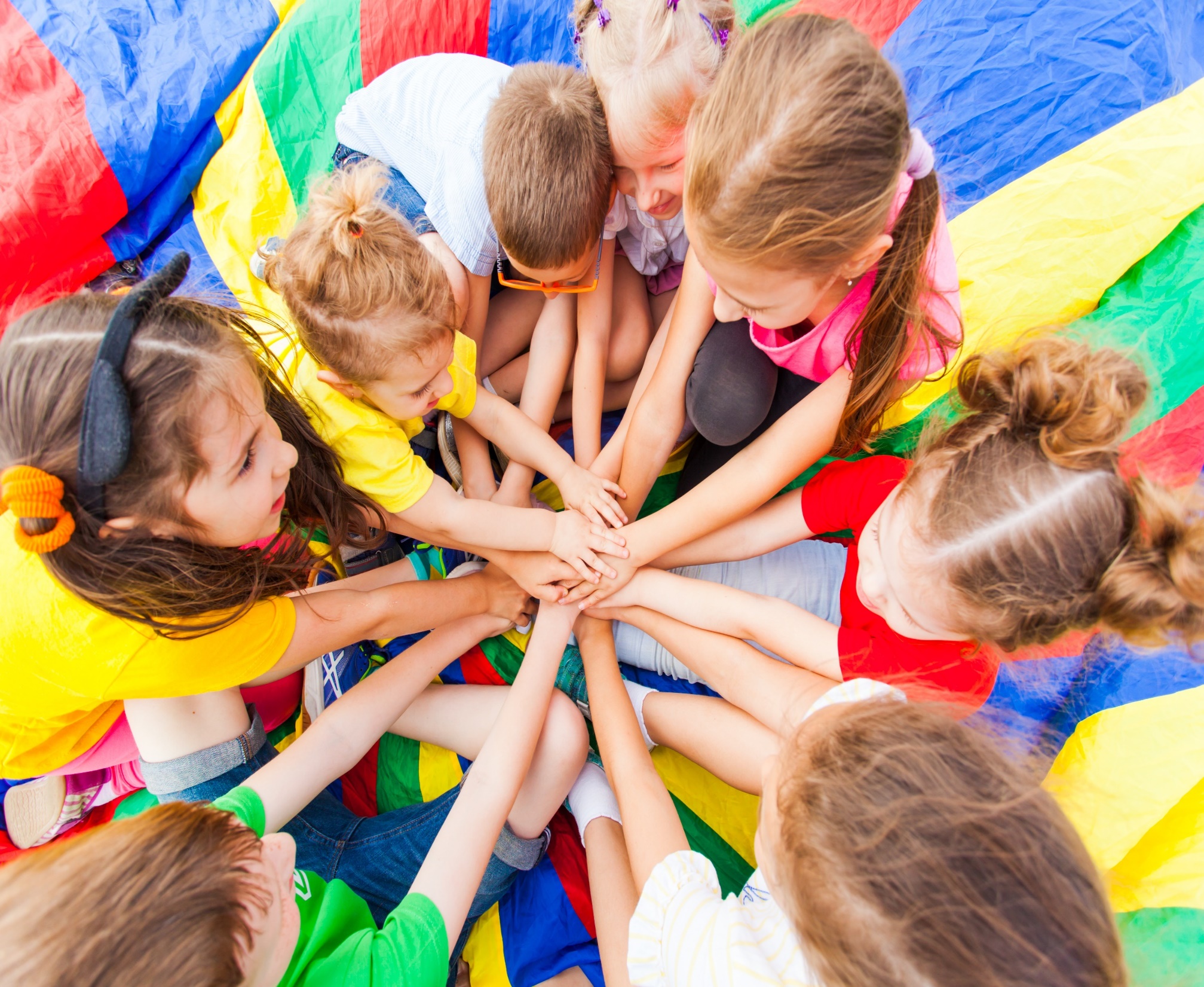 WARM UP
Play game:
 Simon says
Play game: Simon says
I’m Simon: When Simon says and do action, you do follow. Example: Simon says Touch your nose and I touch my nose. You do follow me. If Simon don’t  says, just act You don’t act. If you act you will lose.Loser will sit down.
5 people at the end will win the game. Each student get 10 mark for your team.
Do you understand?
Before starting, We review the part our bodies. Hair, ears, eyes, mouth, nose, legs, hands, body, shoulder,..

Are you ready? Stand up, please!
You watch a video and try to remember what you hear and see in the video
-Do you understand?
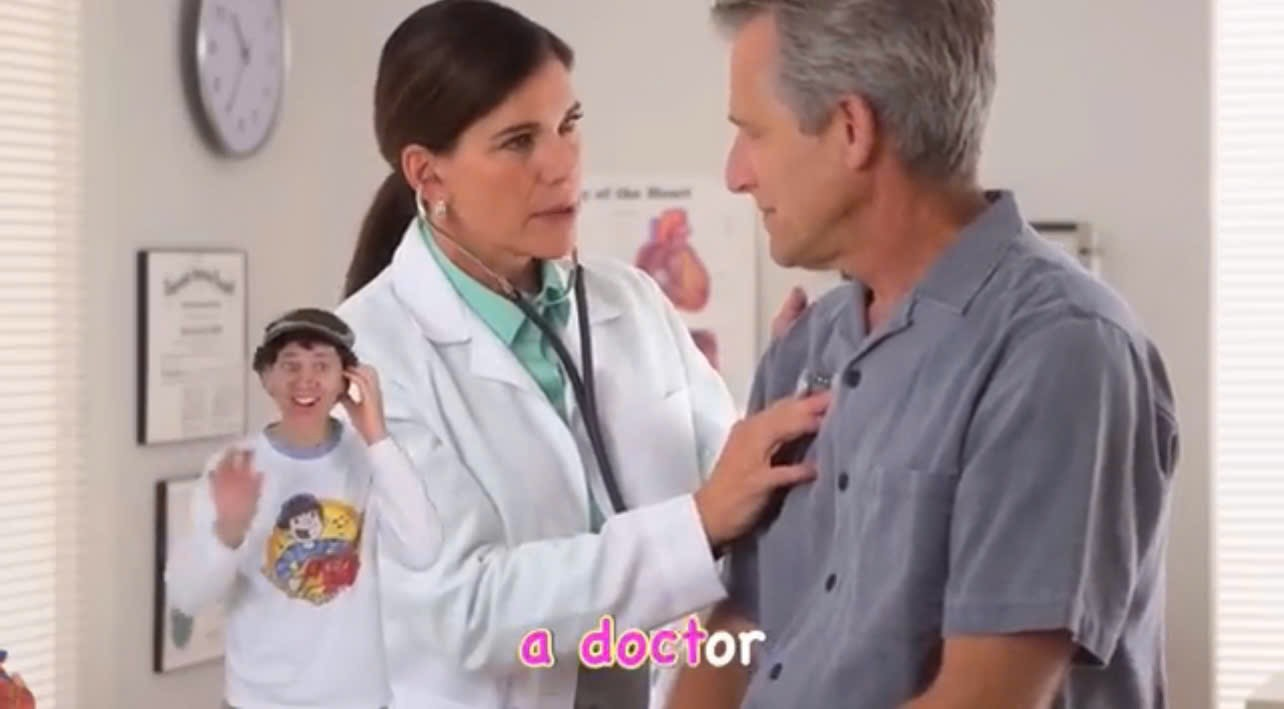 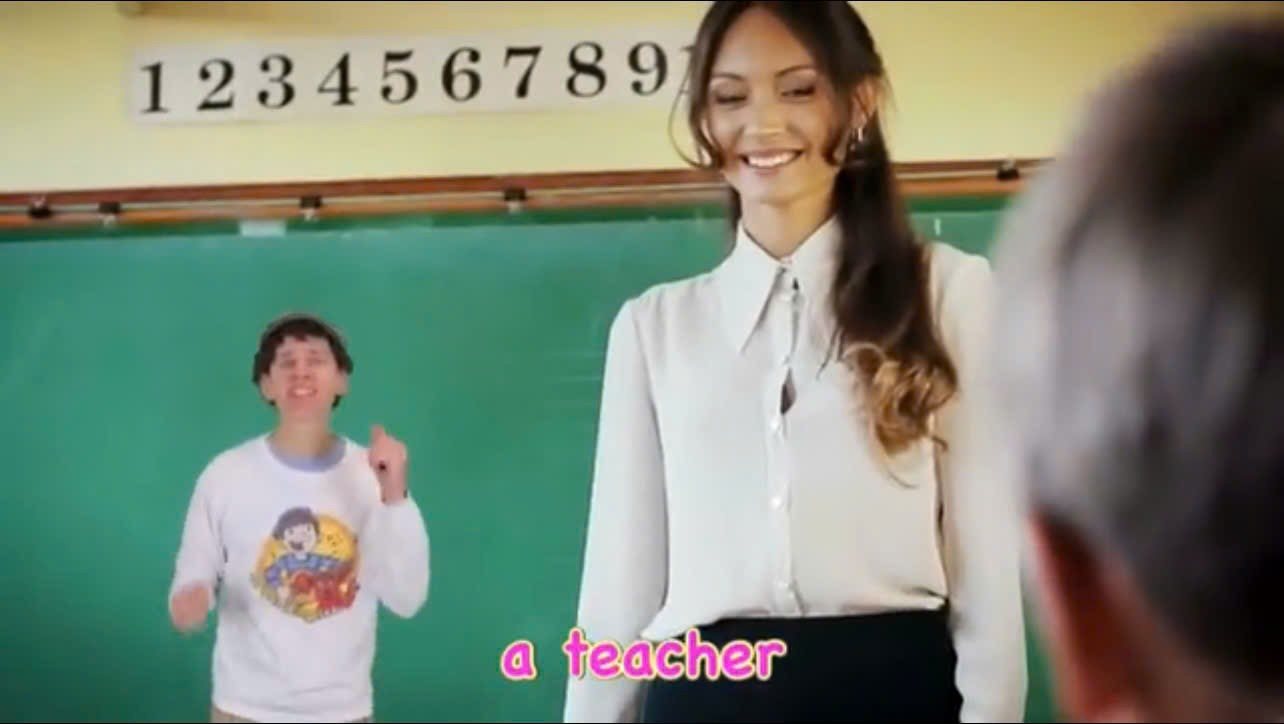 What can you see?
I can see…..
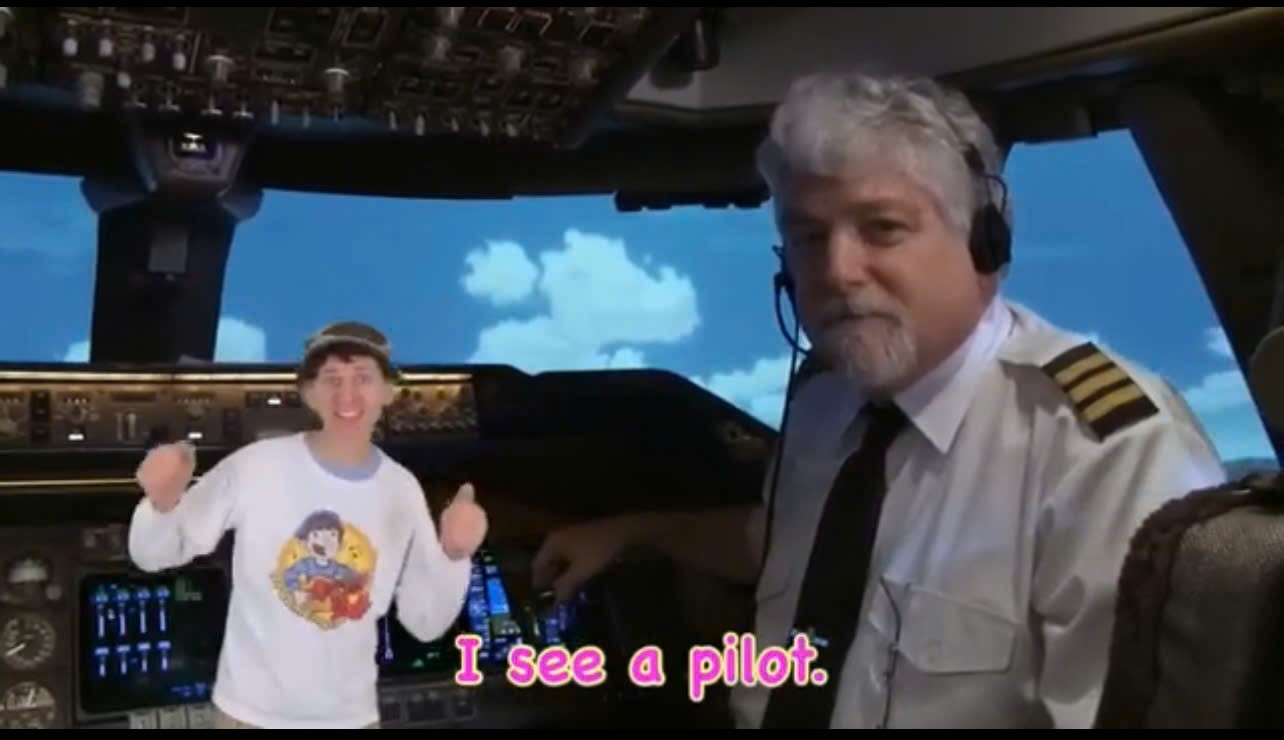 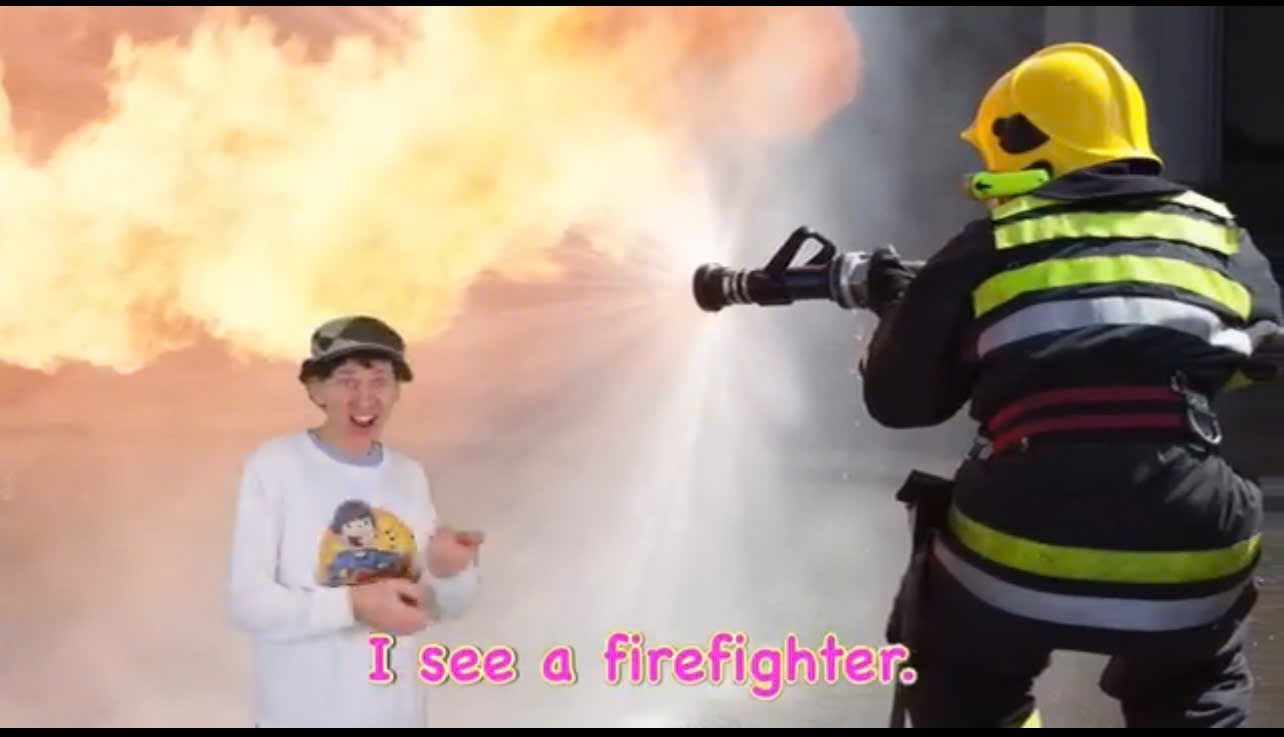 Who can list other jobs?
Today, We are going to learn the topic about JOBS. 
We ask and answer the question: What does your father/ mother/ your family members do?He/ she is a/ an…..
It’s time to learn …
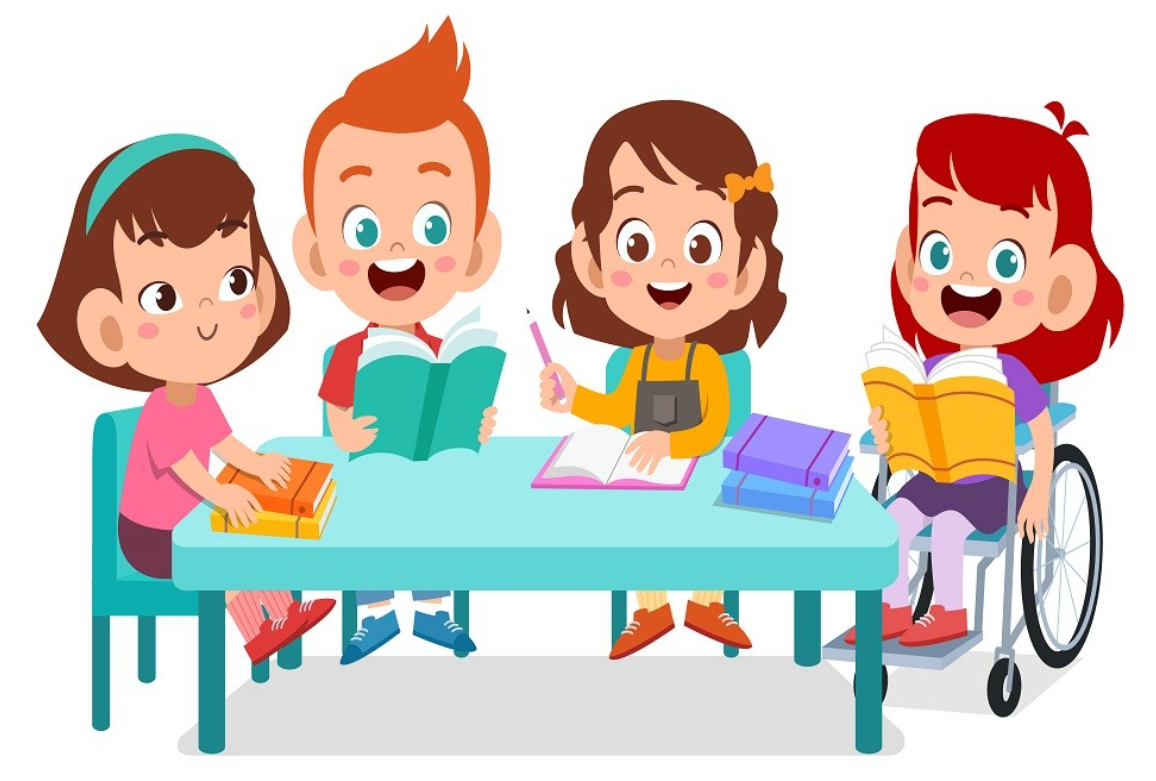 Friday March 14th, 2025
Unit 7                MY FAMILY
LESSON 1.1
Part A, B (SB) page 92 + Part A, B (WB) page 62
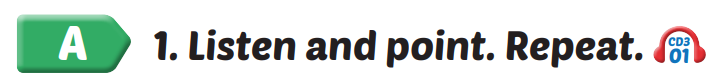 Friday March 14th, 2025
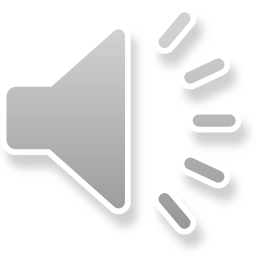 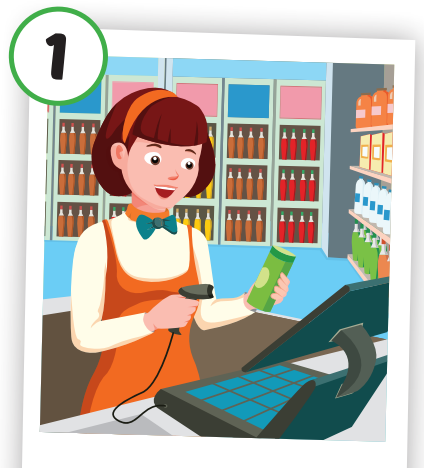 cashier
Thu ngân
Click each English word to hear the sound.
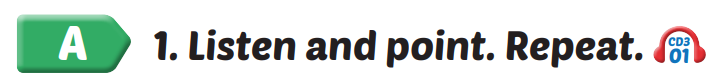 Friday March 14th, 2025
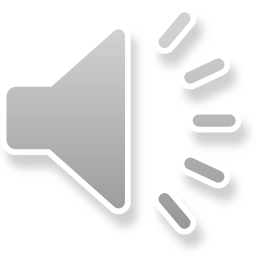 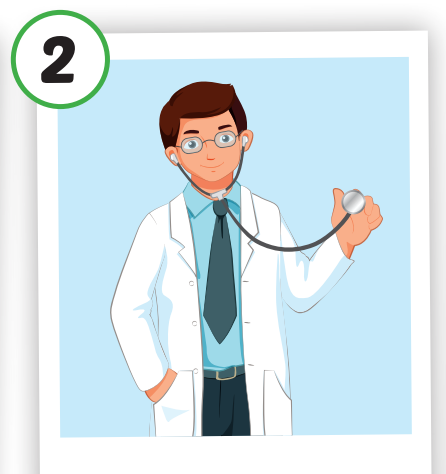 doctor
Bác sĩ
Click each English word to hear the sound.
Friday March 14th, 2025
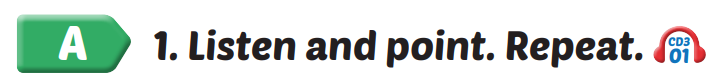 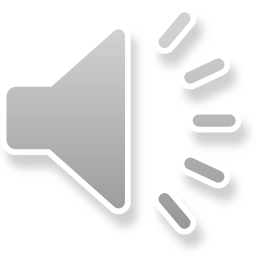 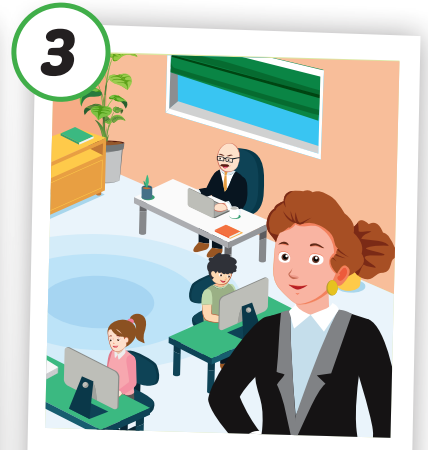 office worker
Nhân viên văn phòng
Click each English word to hear the sound.
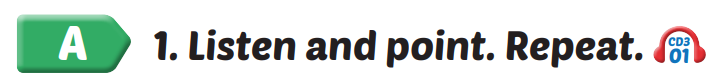 Friday March 14th, 2025
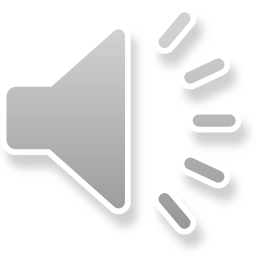 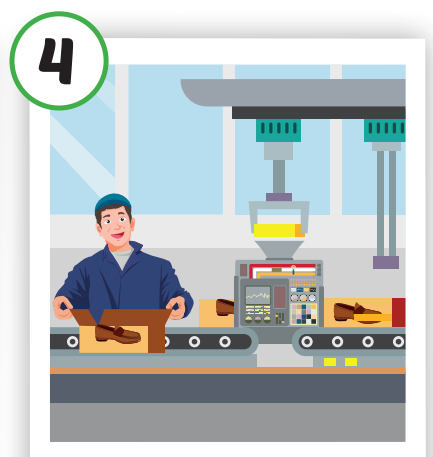 factory worker
Công nhân nhà máy
Click each English word to hear the sound.
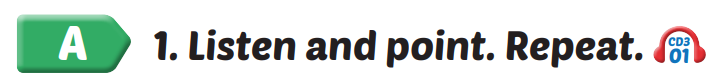 Friday March 14th, 2025
/ˈfɑːrmər/
Nông dân
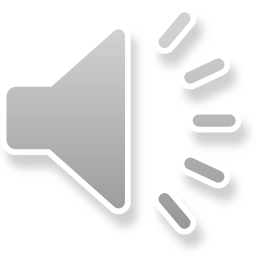 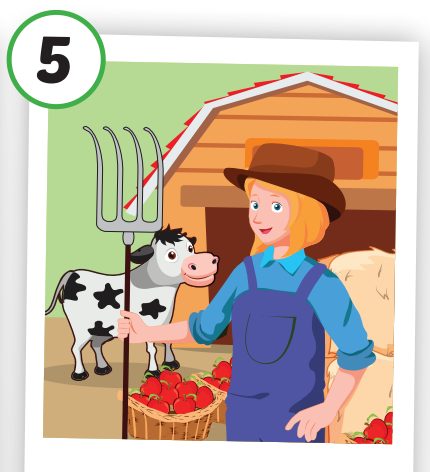 farmer
Nông dân
Click each English word to hear the sound.
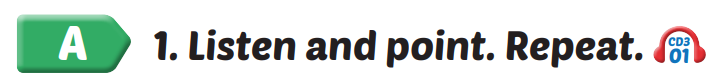 Friday March 14th, 2025
/ˈfɑːrmər/
Nông dân
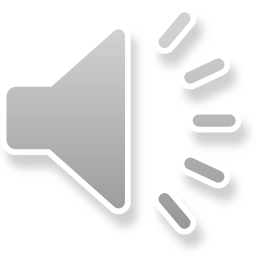 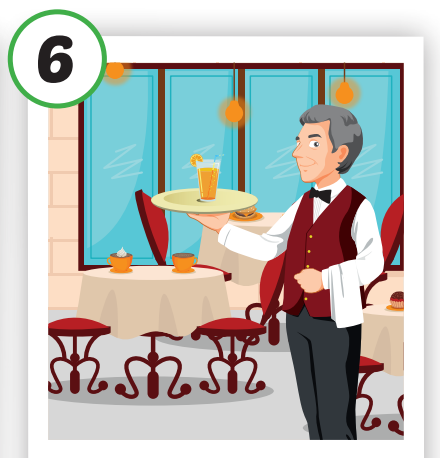 waiter
Nhân viên phục vụ bàn
Click each English word to hear the sound.
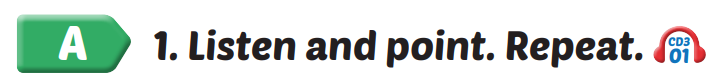 Friday March 14th, 2025
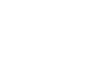 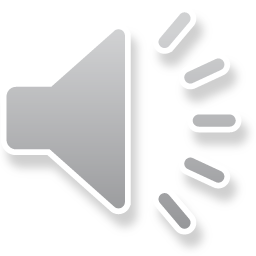 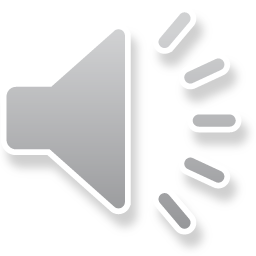 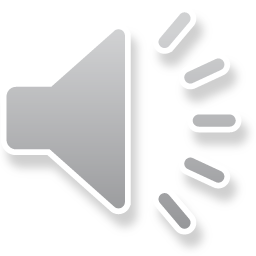 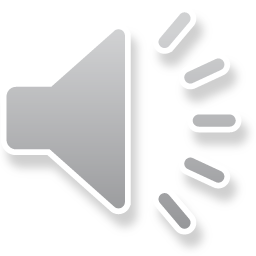 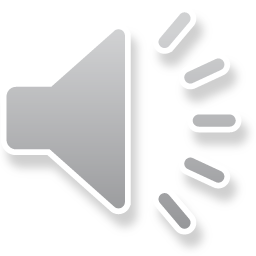 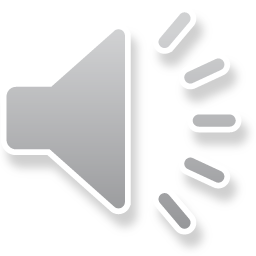 Click each English word to hear the sound.
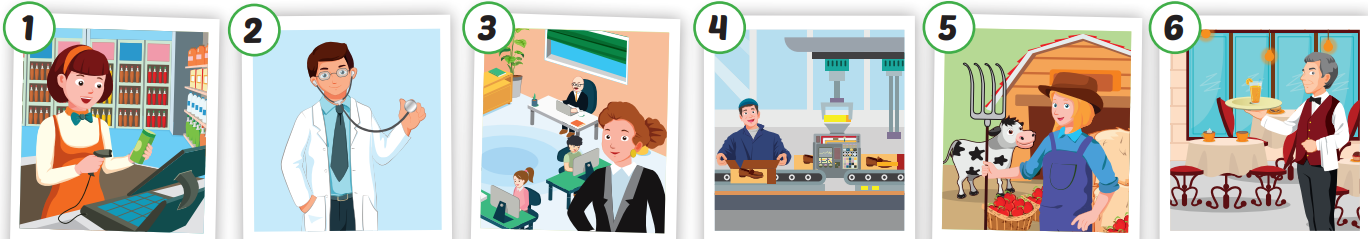 waiter
cashier
farmer
factory worker
doctor
office worker
Nhân viên phục vụ bàn
Thu ngân
Nông dân
Bác sĩ
Công nhân nhà máy
Nhân viên văn phòng
Friday March 14th, 2025
Play game:  What’s missing?
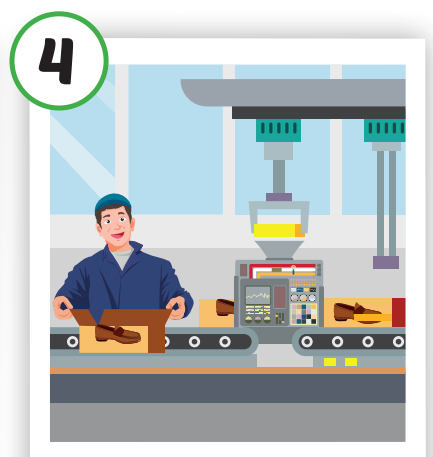 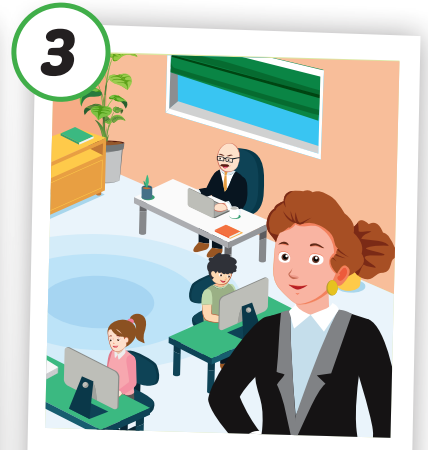 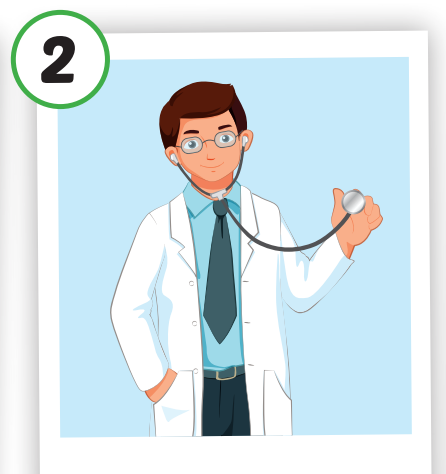 factory worker
office worker
doctor
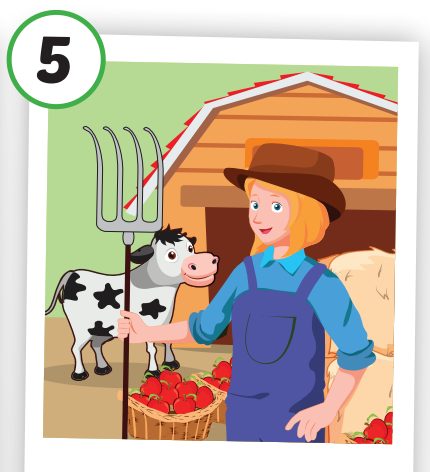 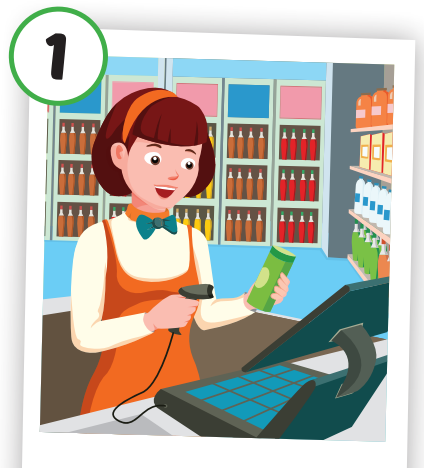 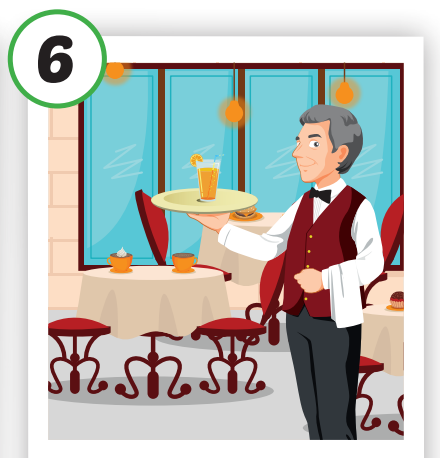 farmer
waiter
cashier
Asks some ss” What does your father/mother do?
To lead new sentence pattern
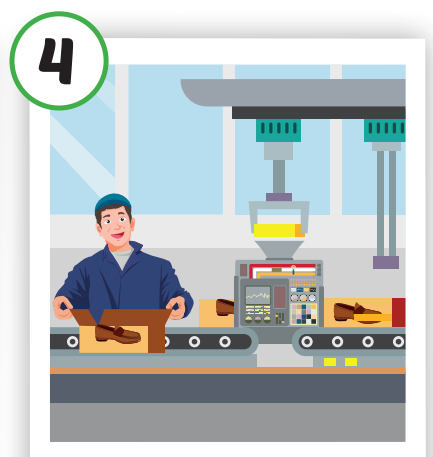 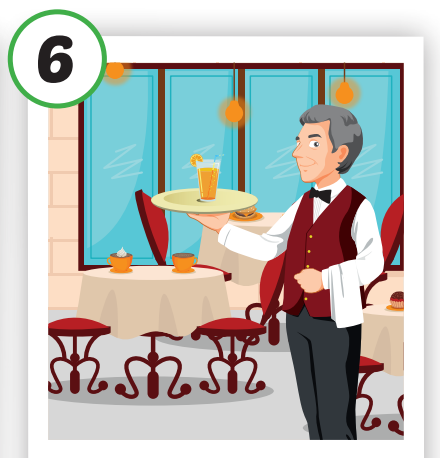 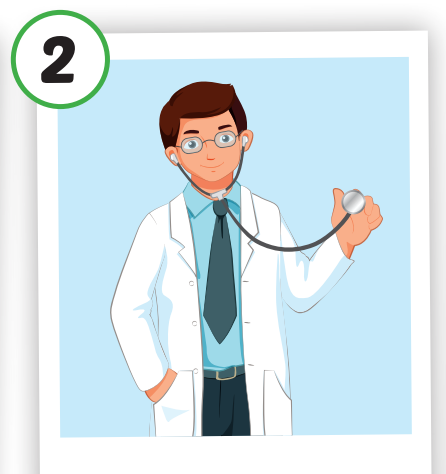 waiter
factory worker
doctor
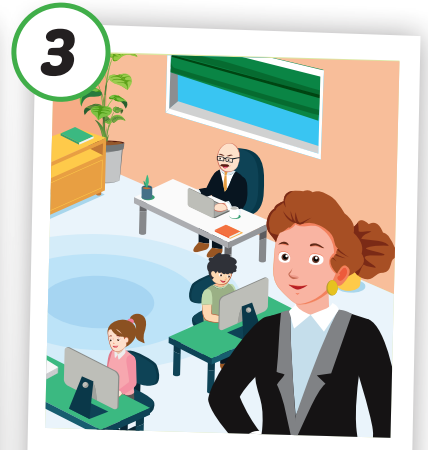 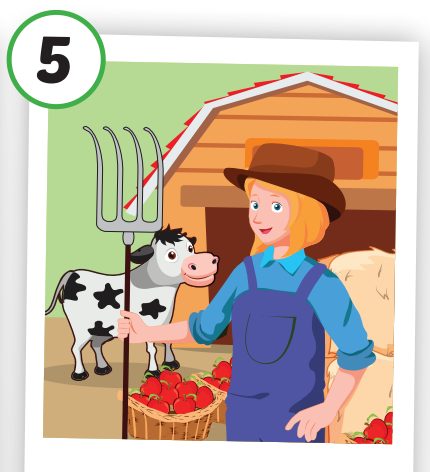 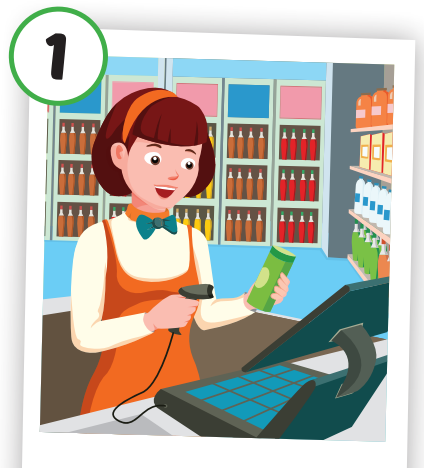 office worker
farmer
cashier
Friday March 14th, 2025
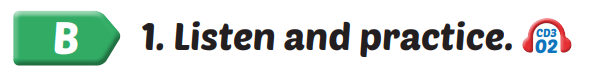 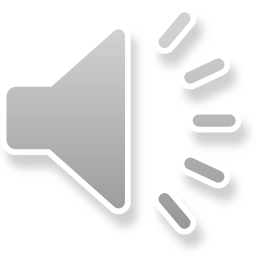 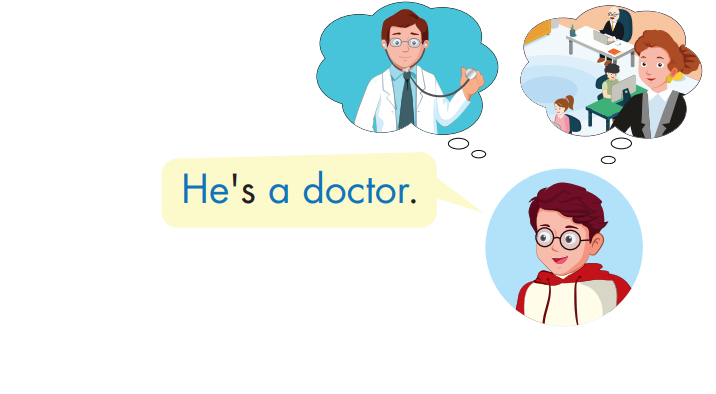 Lucy
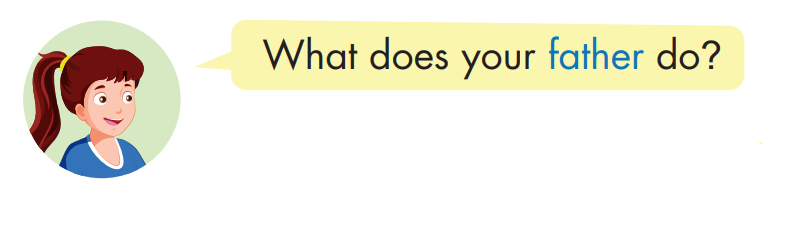 Charlie
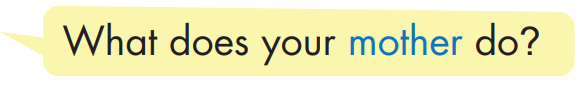 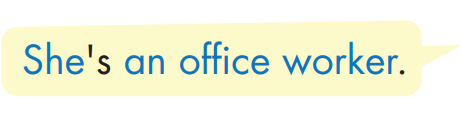 Make a model with a ss, take turn to practice. Then ask ss to role play to practice in 3 minutes
Call 2 pairs to present.
Friday March 14th, 2025
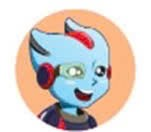 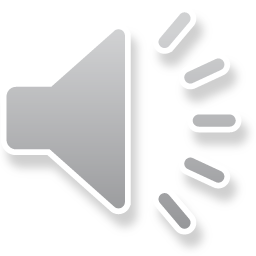 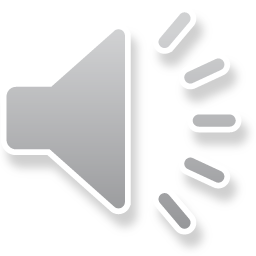 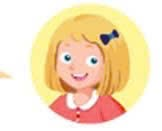 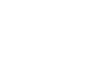 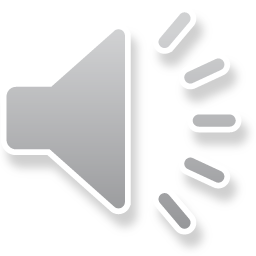 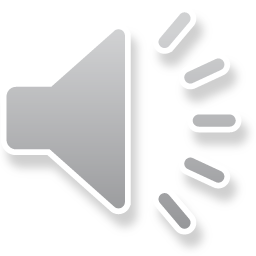 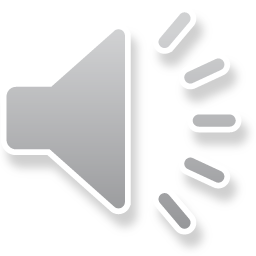 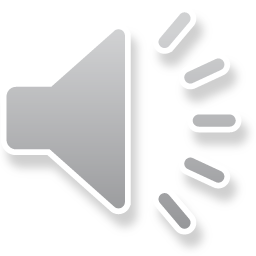 What does your father/mother do?
He’s/ she’s a/an …
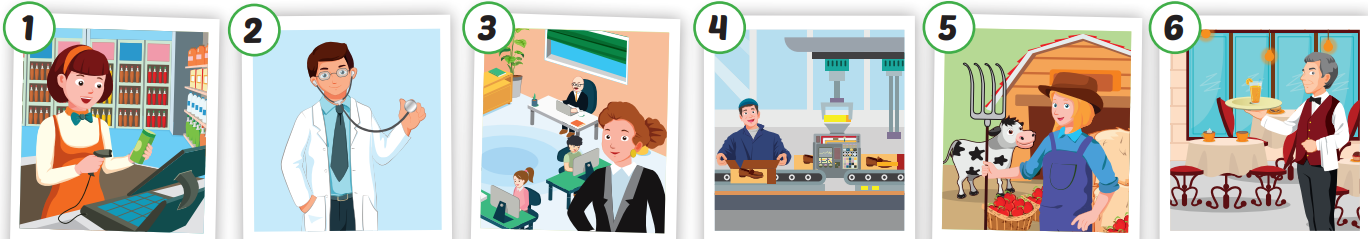 waiter
office worker
factory worker
farmer
cashier
doctor
Call 2 pairs to present
Friday March 14th, 2025
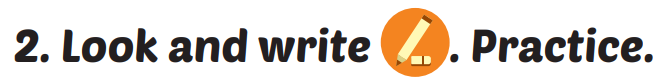 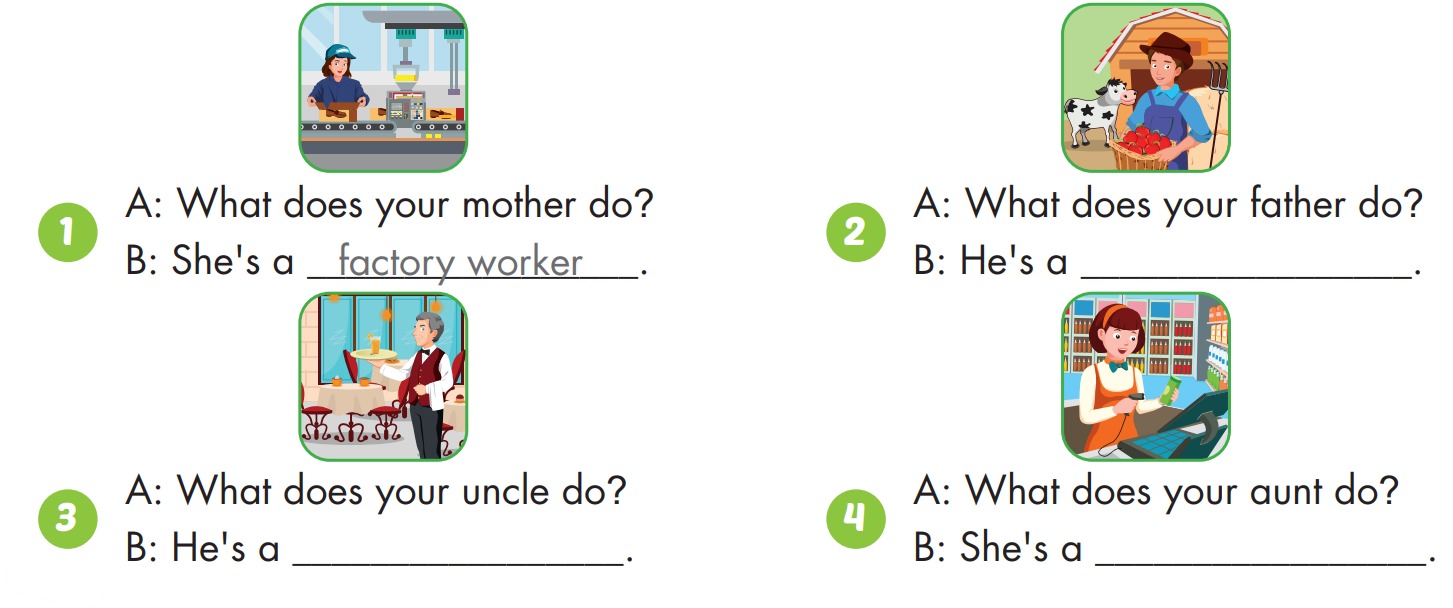 farmer
waiter
cashier
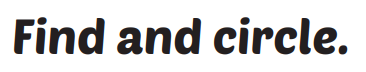 Friday March 14th, 2025
62/WB
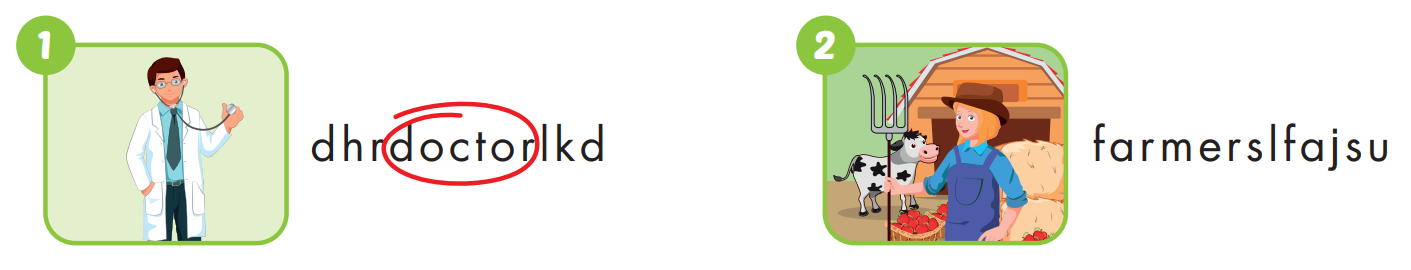 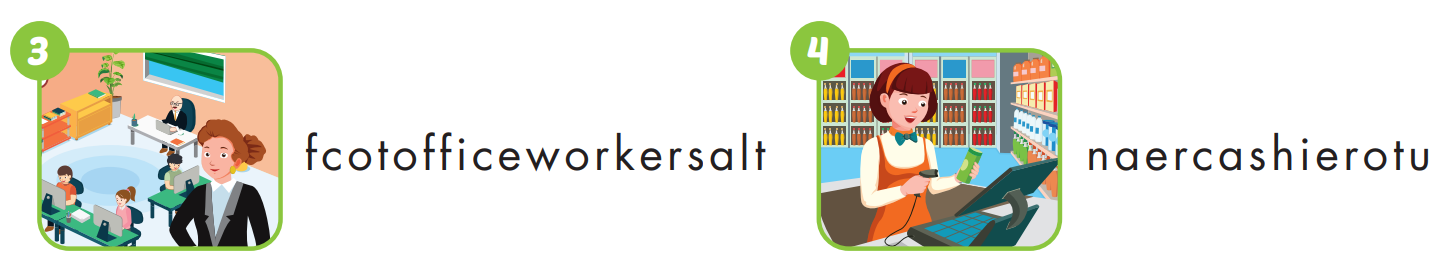 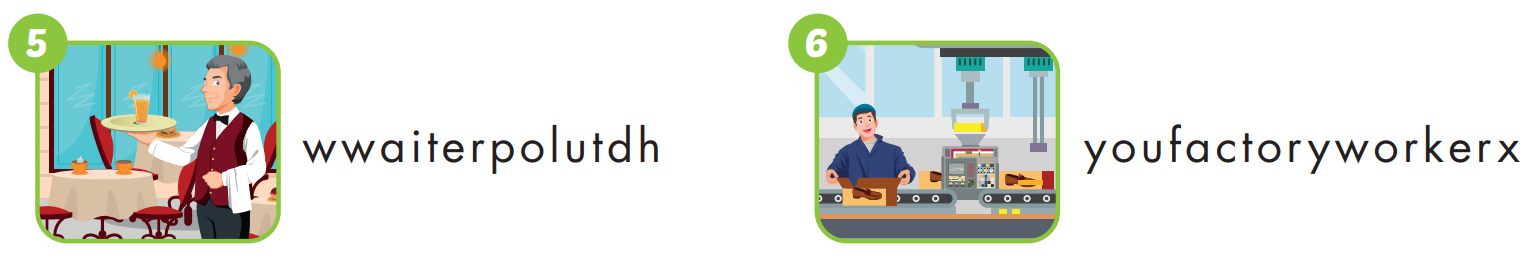 Friday March 14th, 2025
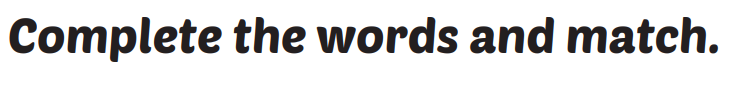 62/WB
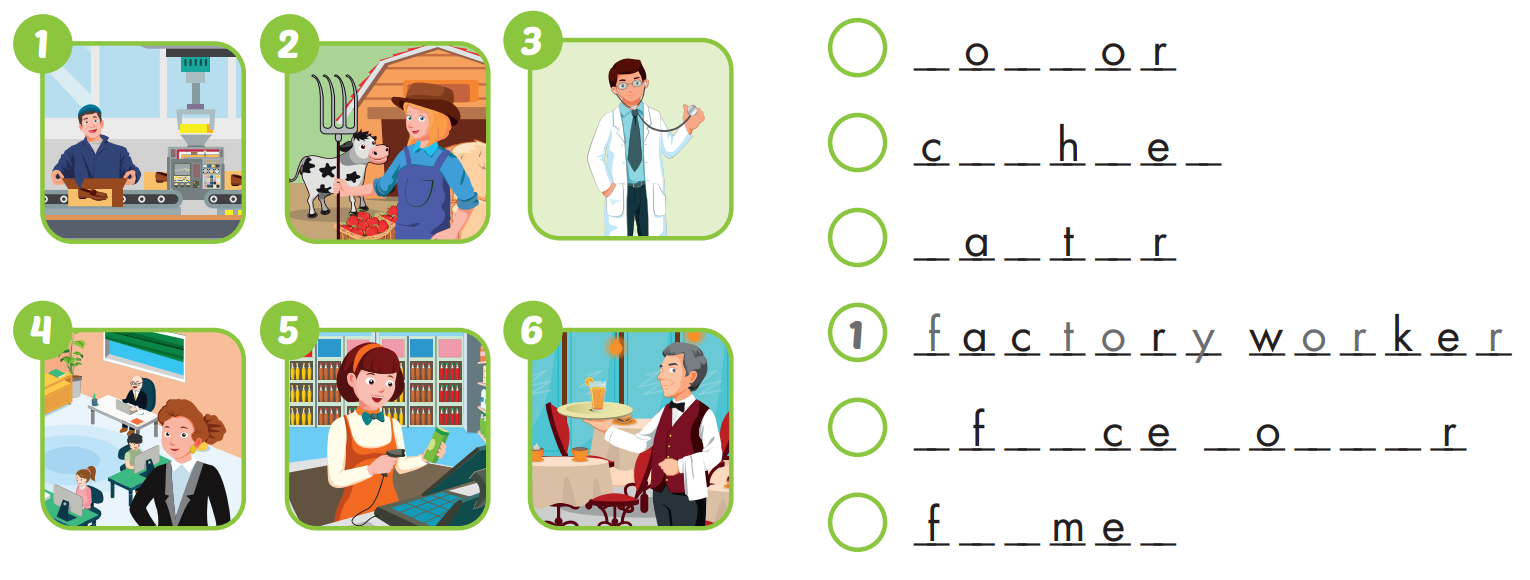 d
c
t
3
s
a
r
i
5
e
w
i
6
i
w
o
e
k
r
f
4
a
r
r
2
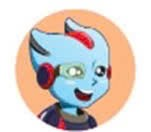 Friday March 14th, 2025
Make a survey
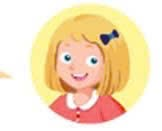 What does your father/mother do?
He’s/she’s a ………
tour guide
factory worker
designer
doctor
cashier
farmer
Invite 2 students to go to the board to present their survey.
Friday March 14th, 2025
Unit 7                MY FAMILY
LESSON 1.1
Part A, B (SB) page 92 + Part A, B (WB) page 62
1. Vocabularies
  a cashier,
 a doctor,
 an office worker,
 a factory worker,
 a farmer, 
 a waiter.
2. Structures
-What does your father do? 
 He's a doctor. 

-What does your mother do?
 She's an office worker.
Lesson 3
Homework
Practice the vocabularies and structure, and make sentences using them. 
Do the exercises in Tiếng Anh 4 i-Learn Smart Start WB (page 62) 
Do the exercises in Tiếng Anh 4 i-Learn Smart Start Notebook (page 40)
Prepare the next lesson (page 93 SB) 
Play the consolidation games in Tiếng Anh 4 i-Learn Smart Start DHA App on www.eduhome.com.vn
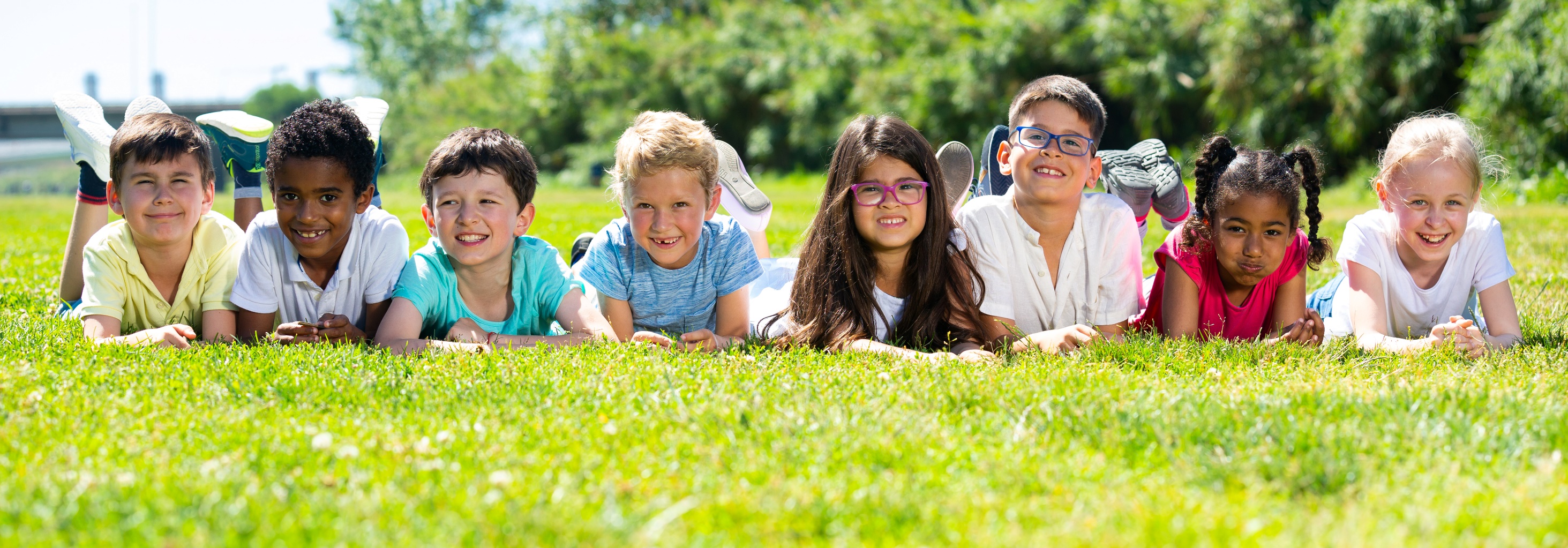 Have a nice day!
Objectives
By the end of this lesson, students will be able to talk about what jobs their family members do.

Vocabulary: cashier, doctor, office worker, factory worker, farmer, waiter.
Structure: What does your father do?  
                   He's a doctor. 
                   What does your mother do?  
                   She's an office worker.